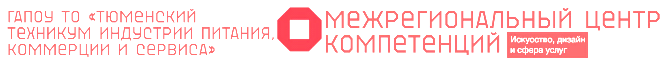 Онлайн курс: опыт разработки и создания
Соснина Мария Андреевна
преподаватель ГАПОУ ТО «Тюменский техникум индустрии питания, коммерции и сервиса»
Тюменская область
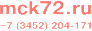 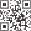 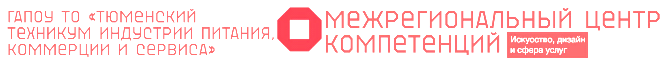 Актуализация темы
Для чего мне смотреть этот онлайн-курс?
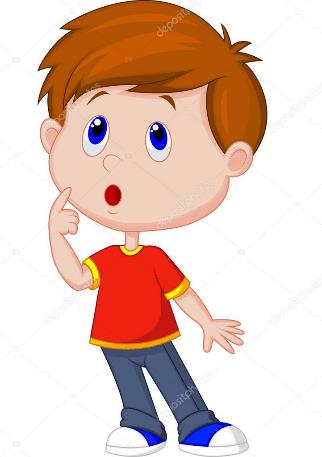 Тюменская область
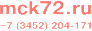 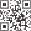 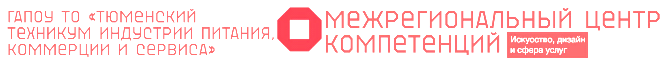 Структура курса
Какие этапы курса мне нужно будет пройти?
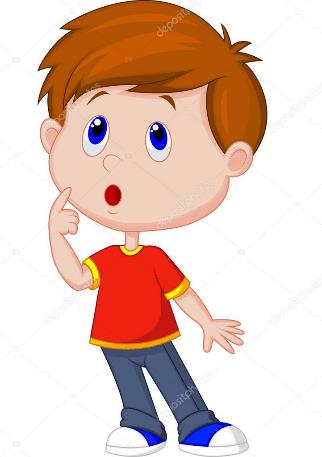 Тюменская область
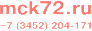 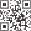 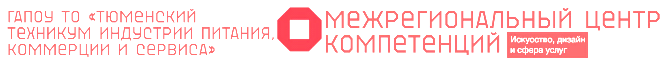 эксклюзивность курса
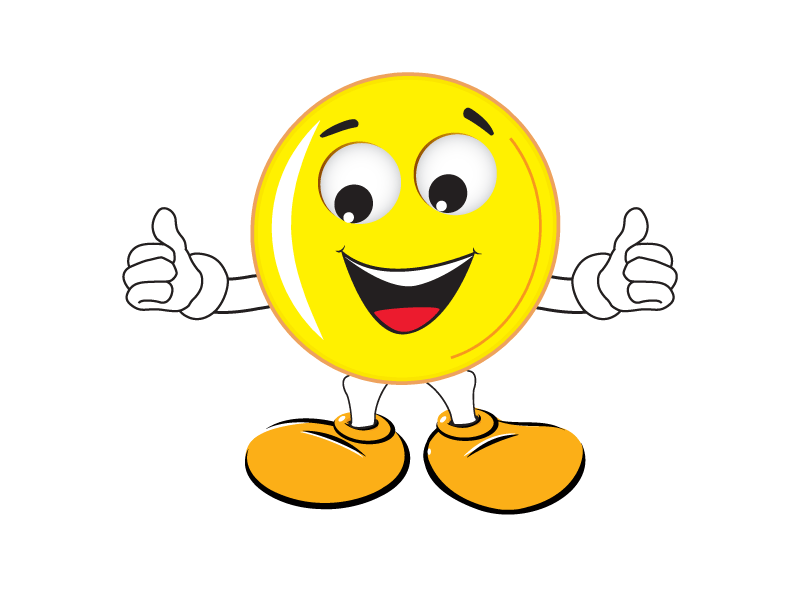 Тюменская область
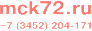 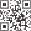 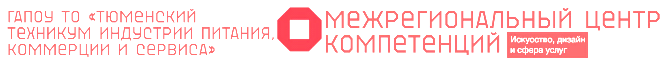 Говорим и показываем
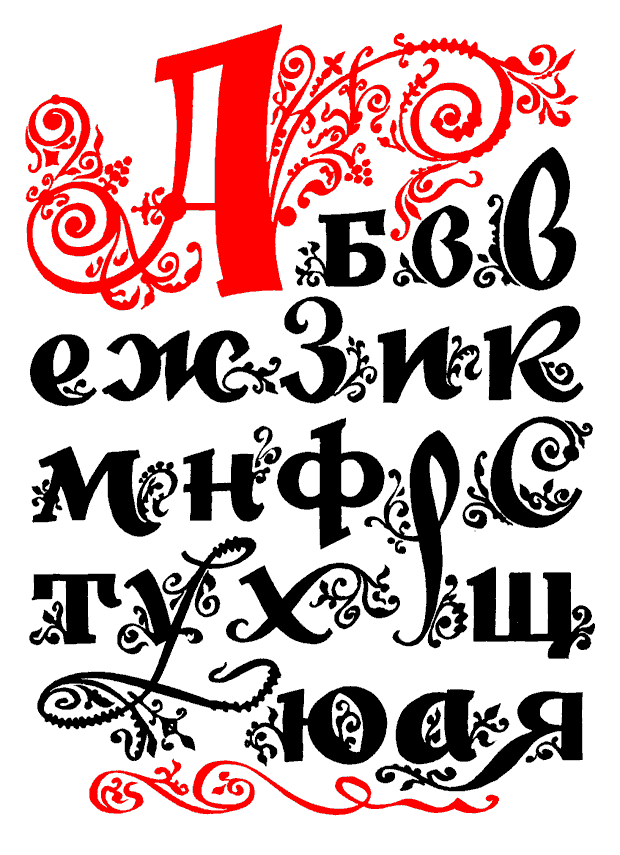 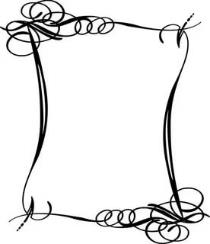 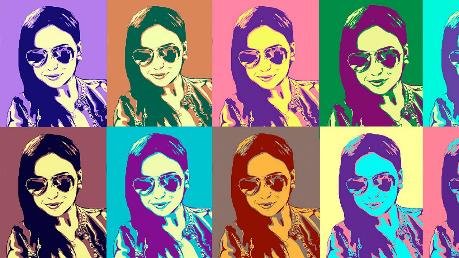 Тюменская область
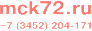 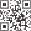 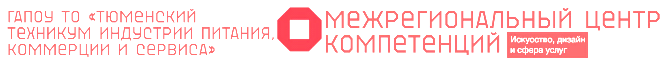 Структура рабочих материалов
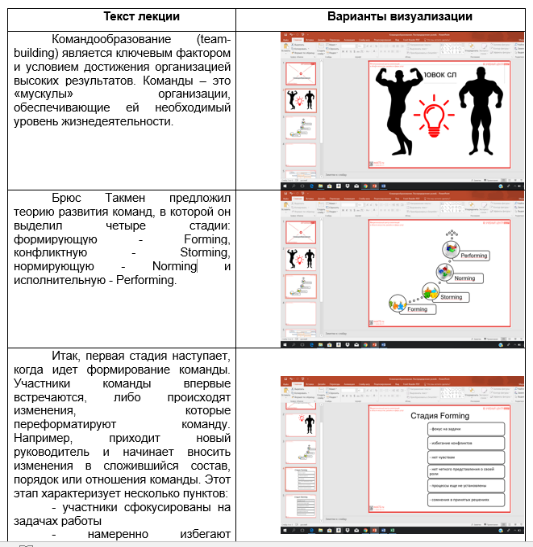 Тюменская область
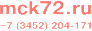 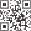 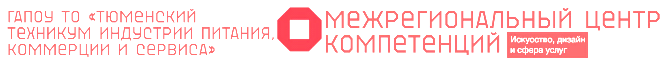 Домашнее задание
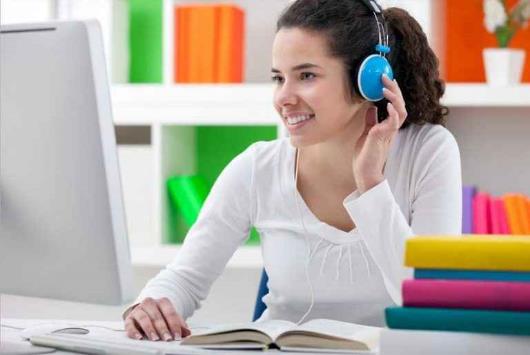 Тюменская область
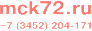 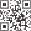 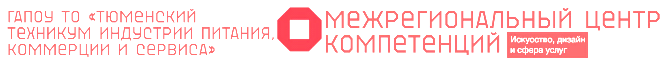 Тюменская область
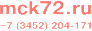 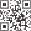 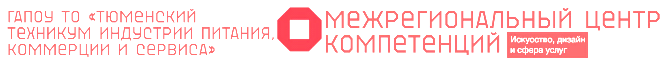 P.S.
Тюменская область
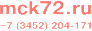 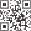 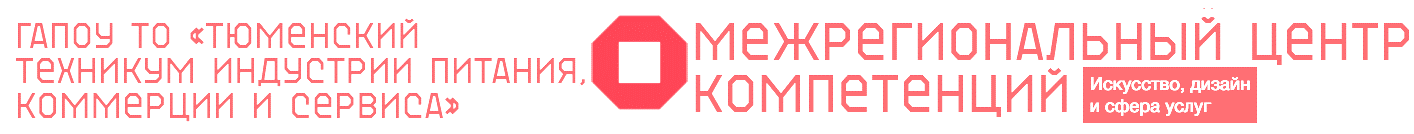 #рабочиекадры#передовыетехнологии#
профессиональнаяуспешность#качествожизни
625027 г. Тюмень
ул. Мельникайте, 76

преподаватель ГАПОУ ТО «Тюменский техникум индустрии питания, коммерции и сервиса»
Соснина мария андреевна
Skarlett_94@mail.ru
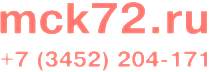 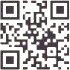